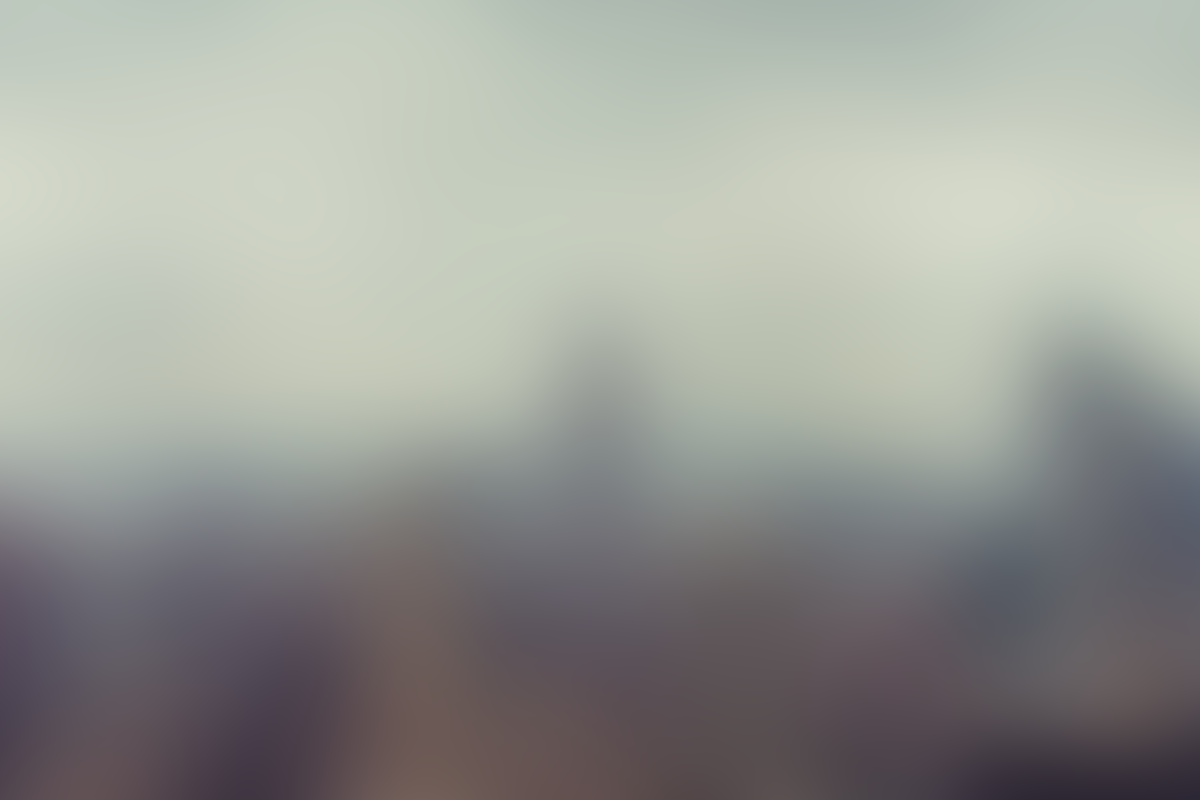 2020第一季度工作汇报
Work Report In The First Quarter
A市文化传播有限公司
汇报部门：某某部门
汇报主讲：亿斤橘子

2020.2.29
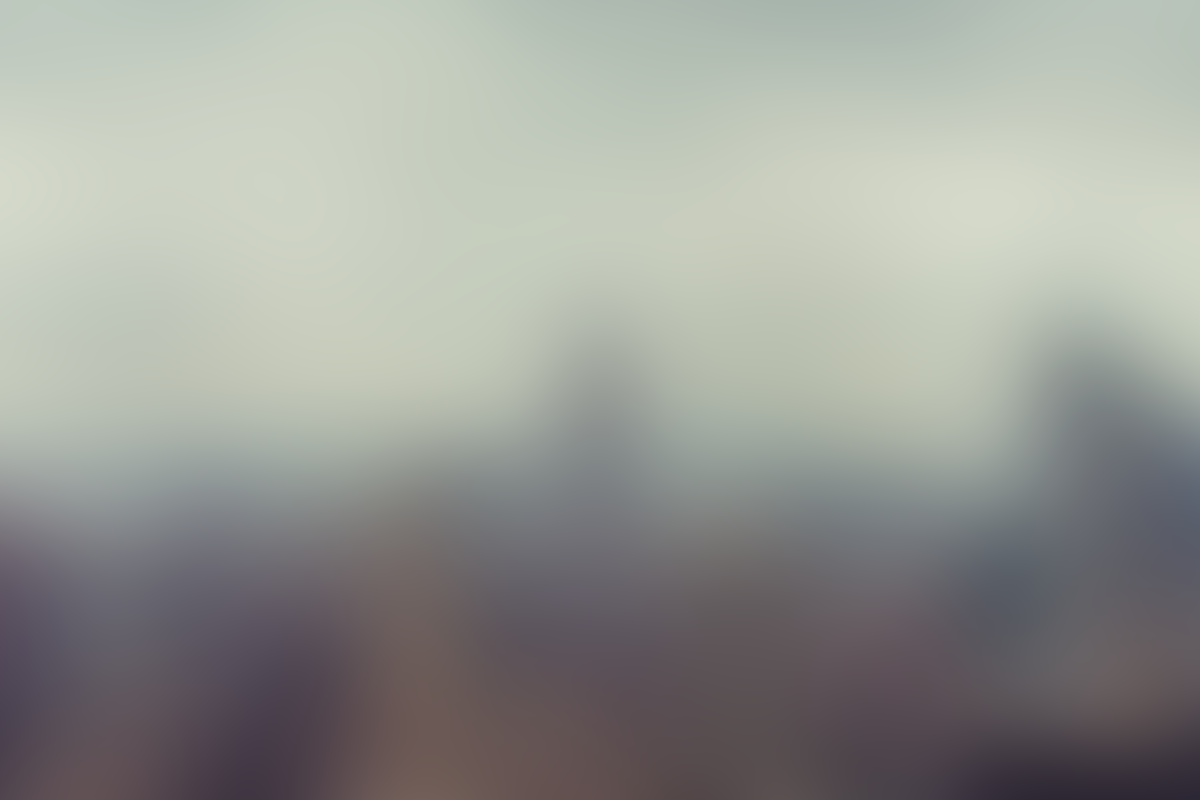 CONTENT目录
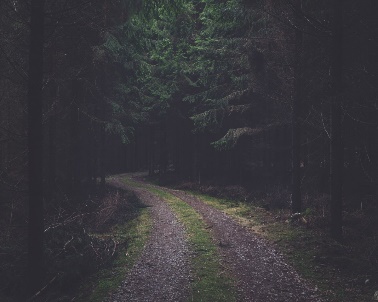 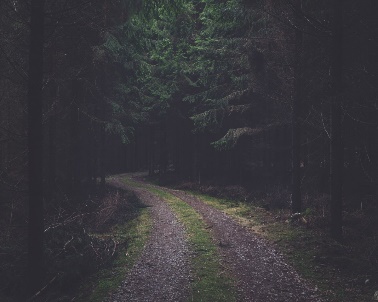 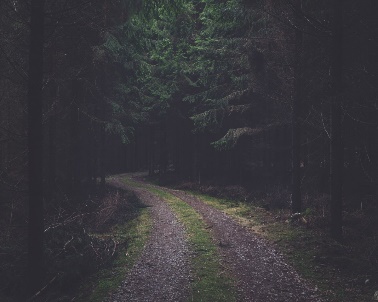 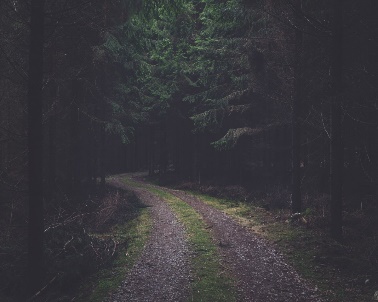 04 请输入标题
03 请输入标题
01 请输入标题
02 请输入标题
请输入文字请输入文字请输入文字请输入文字请输入文字请输入文字
请输入文字请输入文字请输入文字请输入文字请输入文字请输入文字
请输入文字请输入文字请输入文字请输入文字请输入文字请输入文字
请输入文字请输入文字请输入文字请输入文字请输入文字请输入文字
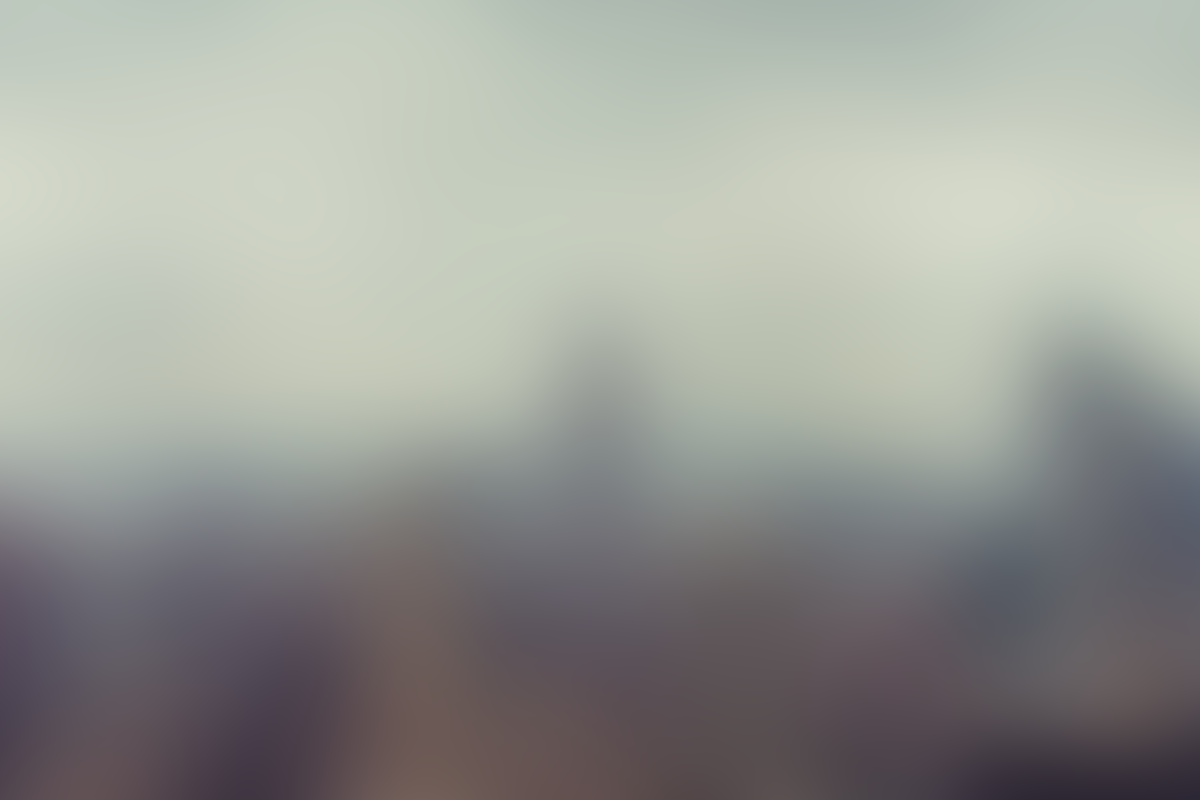 01 请点击输入标题
Please click on the input header
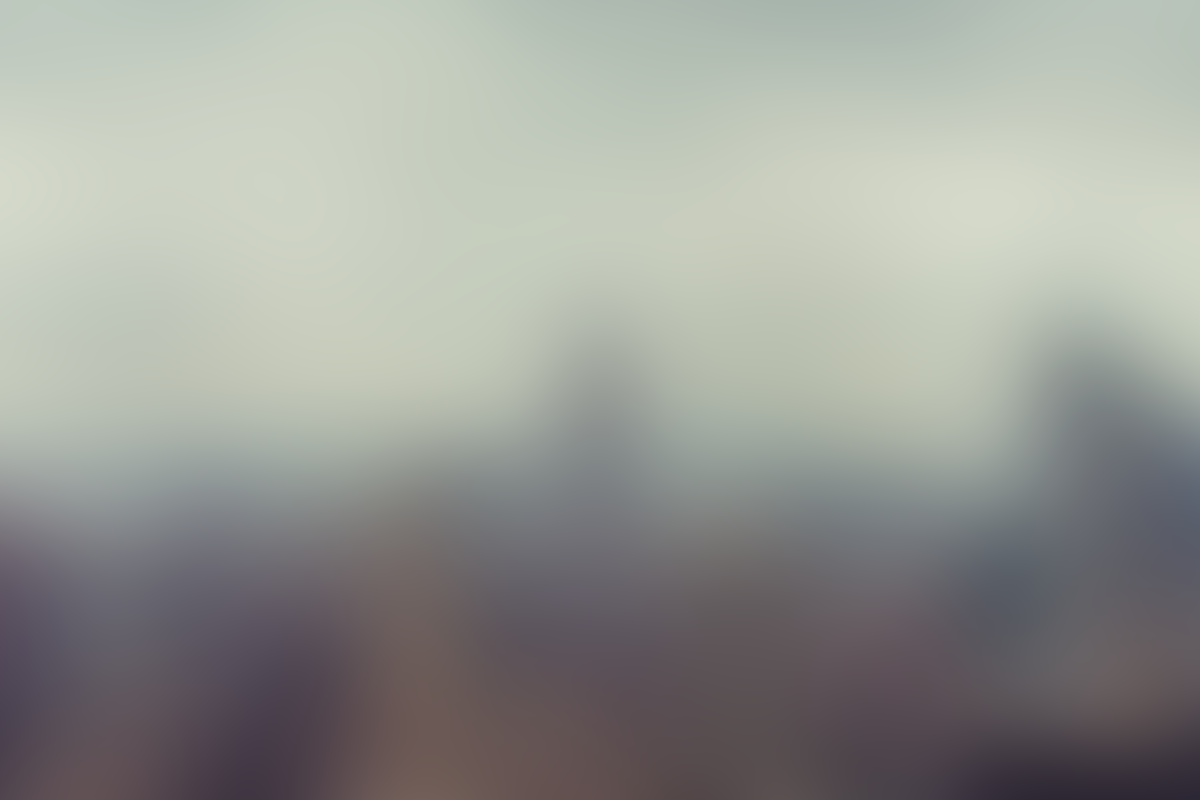 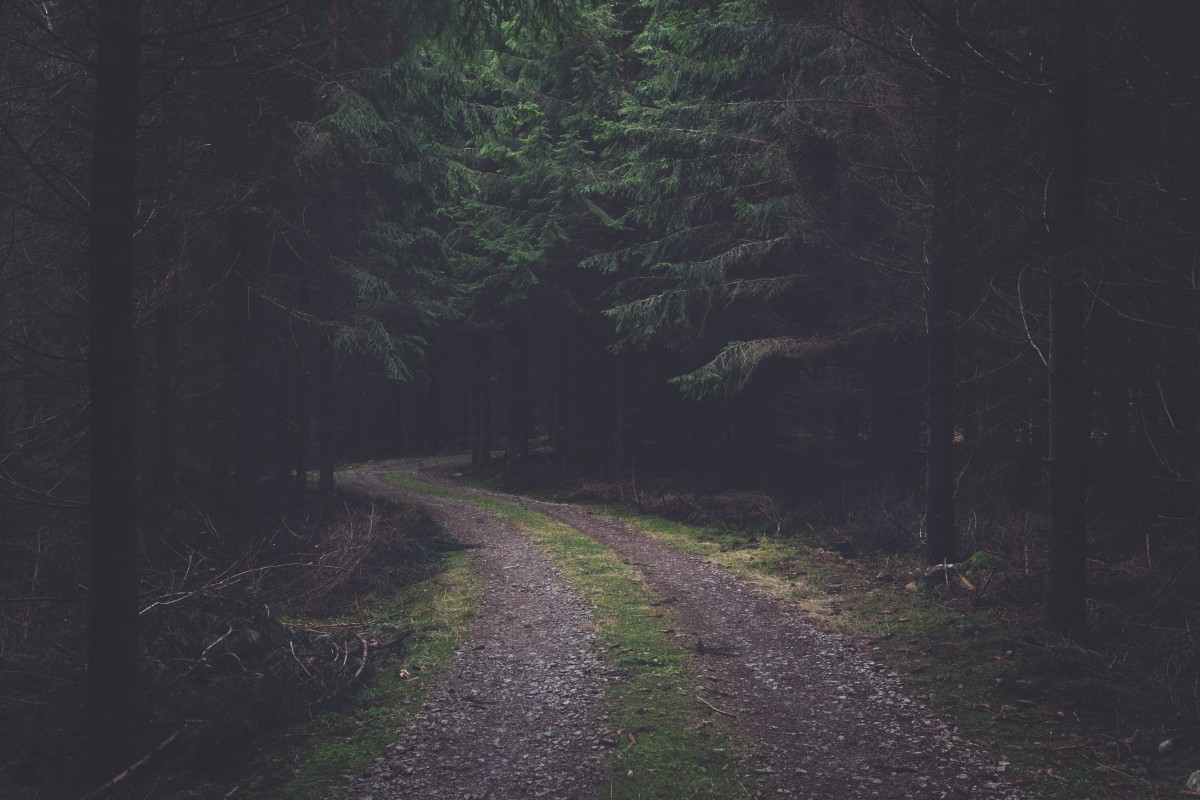 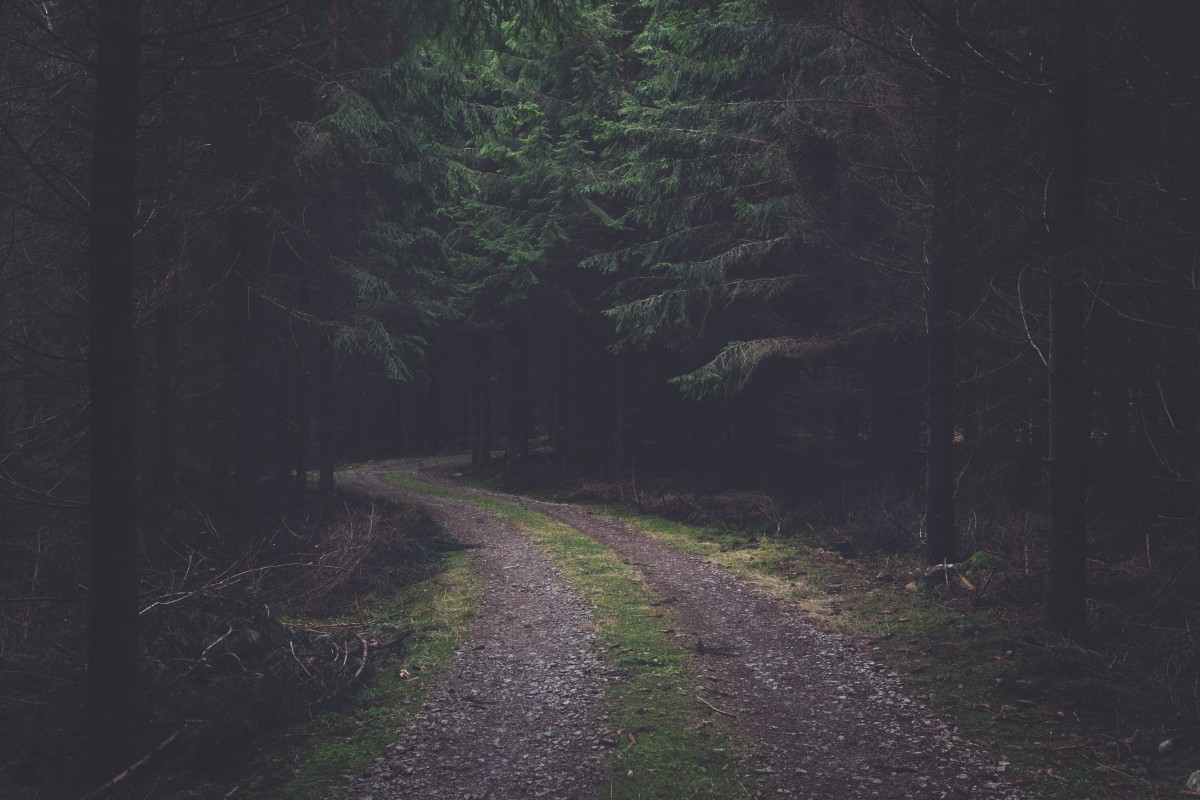 请点击输入标题
请输入文字请输入文字请输入文字请输入文字请输入文字请输入文字请输入文字请入文字请输入文字请输入文字请输入文字请输入文字请输入文字请输入文字请输文字请输入文字请输入文字请输入文字
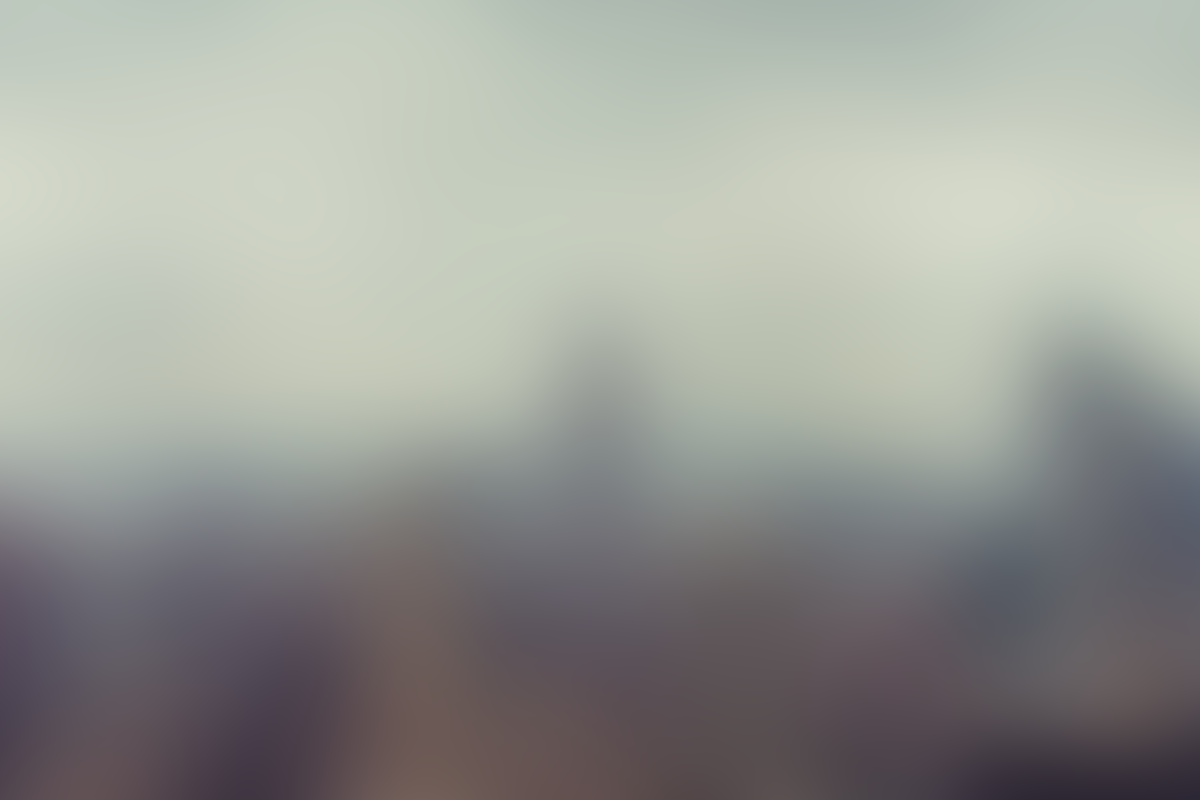 请点击输入标题
March
请输入文字请输入文字请输入文字请输入文字请输入文字请输入文字
February
请输入文字请输入文字请输入文字请输入文字请输入文字请输入文字
January
请输入文字请输入文字请输入文字请输入文字请输入文字请输入文字
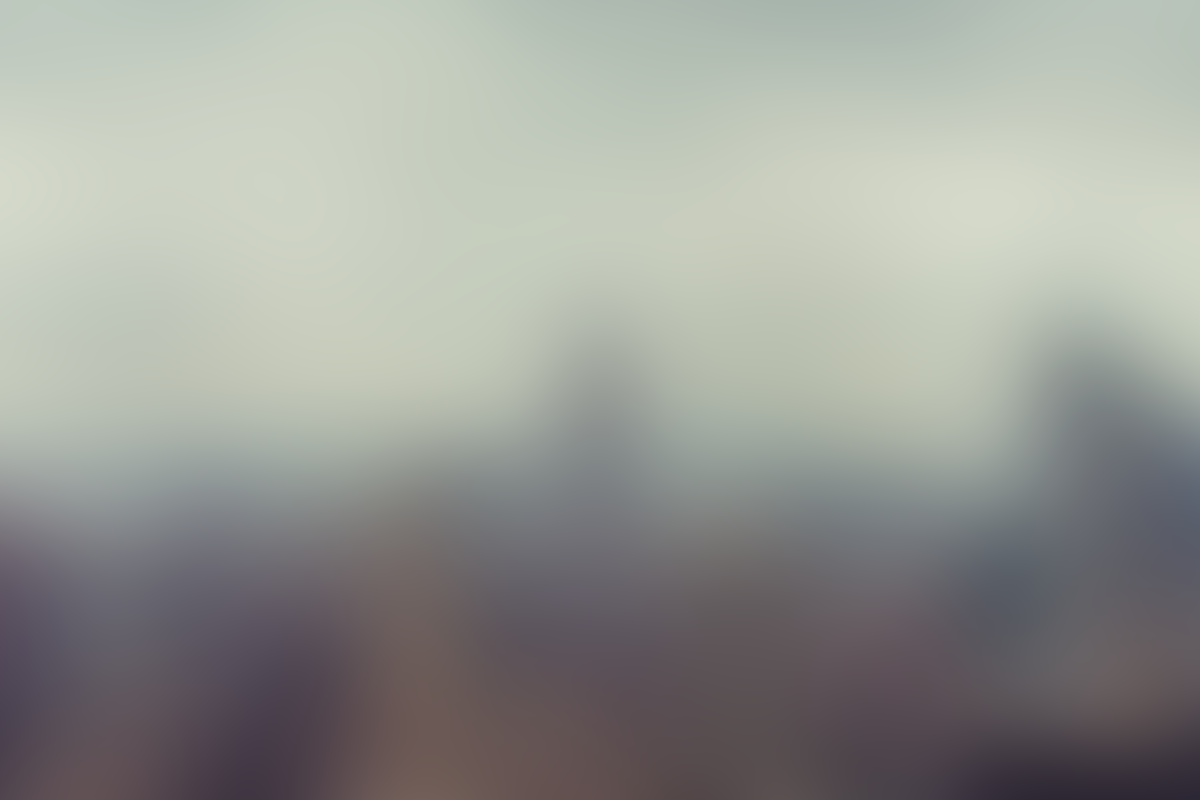 我们的团队
请输入文字请输入文字请输入文字请输入文字请输入文字请输入文字请输入文字请入文字请输入文字请输入文字请输入文字请输入文字请输入文字请输入文字请输文字请输入文字请输入文字请输入文字
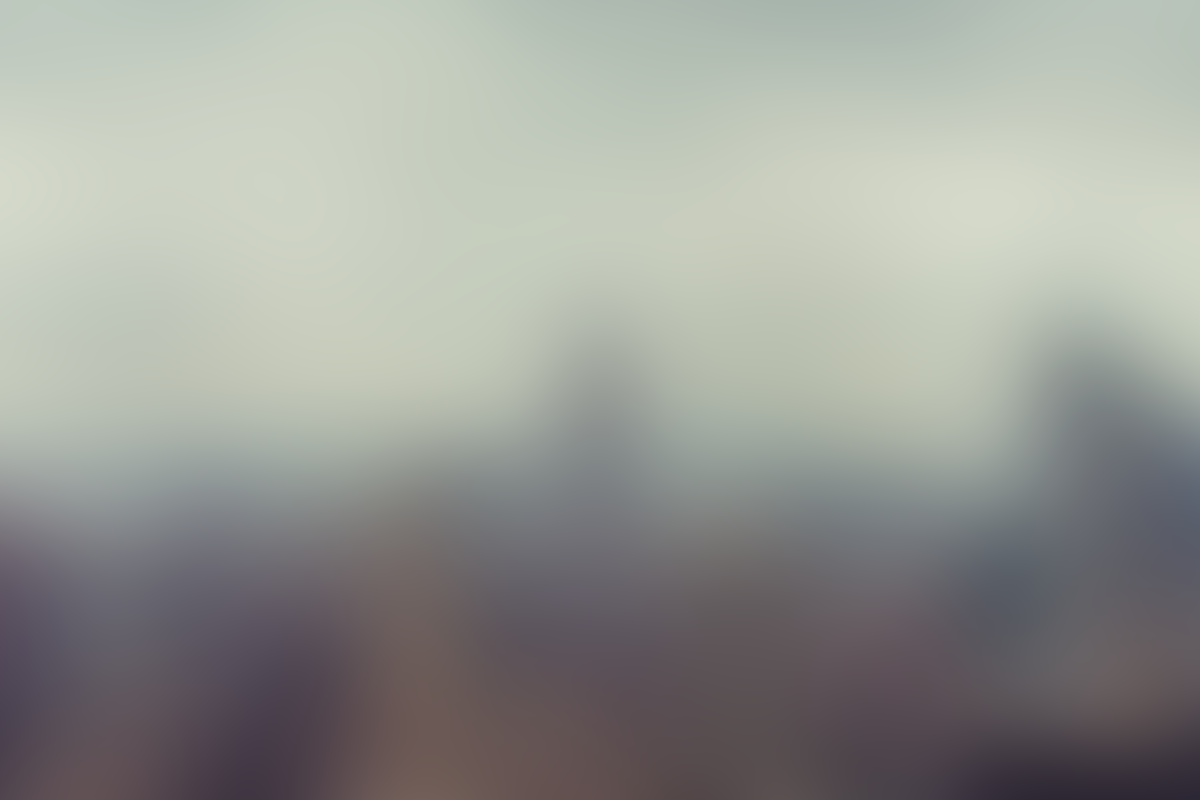 02 请点击输入标题
Please click on the input header
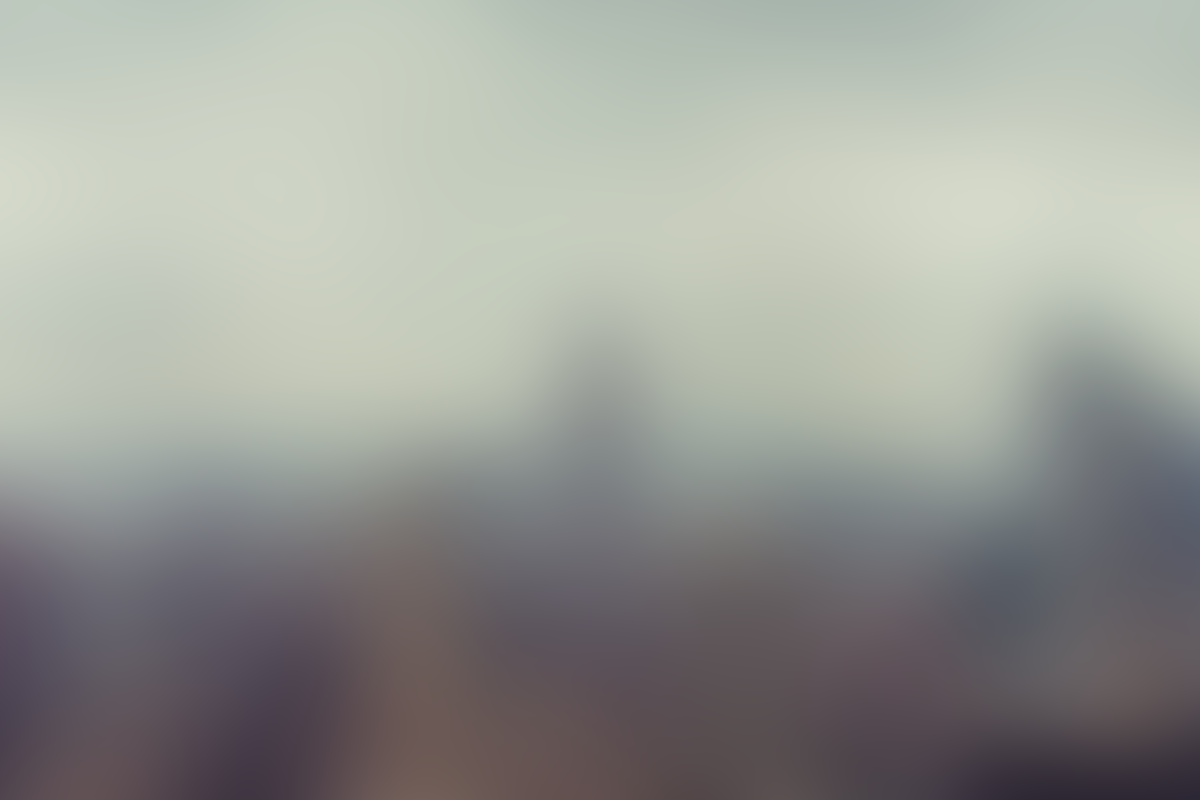 请输入标题
02
请输入文字请输入文字请输入文字请输入文字请输入文字请输入文字
请输入标题
A公司
01
03
请输入标题
请输入文字请输入文字请输入文字请输入文字请输入文字请输入文字
请输入标题
请输入文字请输入文字请输入文字请输入文字请输入文字请输入文字
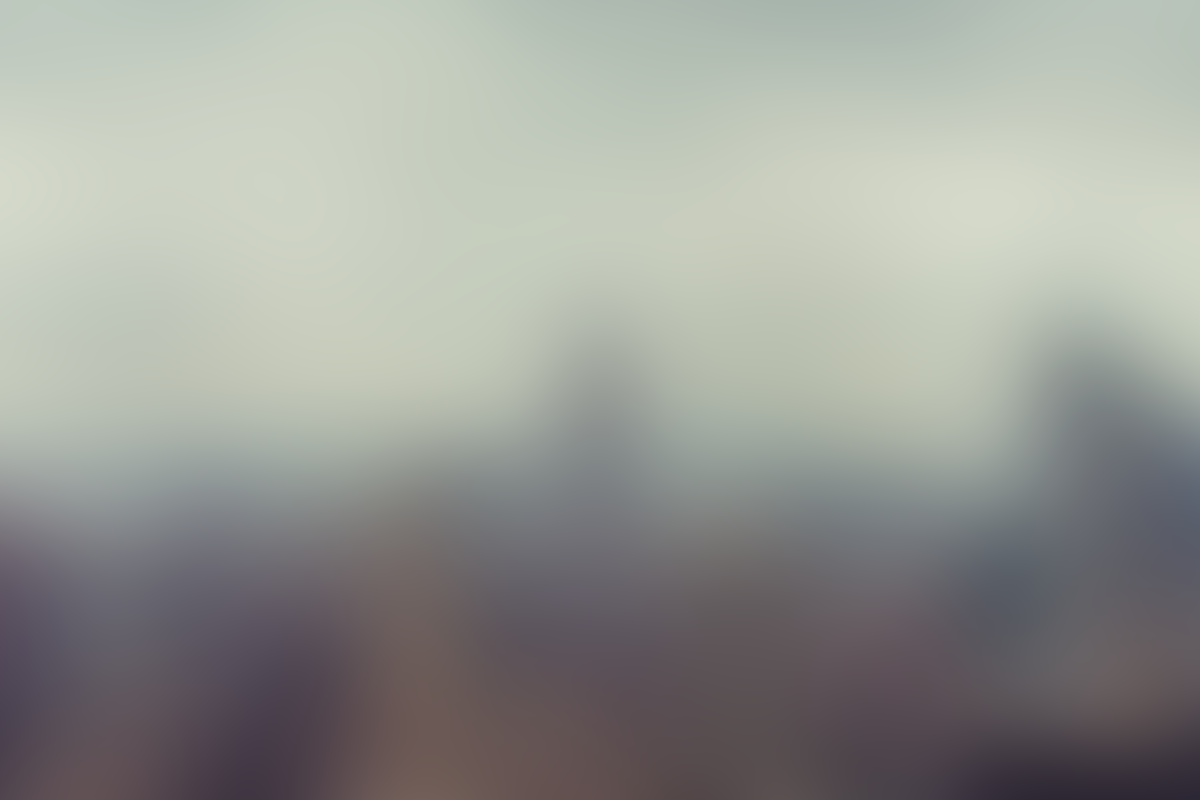 请输入标题
请输入标题
请输入文字请输入文字请输入文字请输入文字请输入文字请输入文字请输入文字请入文字请输入文字请输入文字请输入文字请输入文字请输入文字请输入文字请输文字请输入文字请输入文字请输入文字
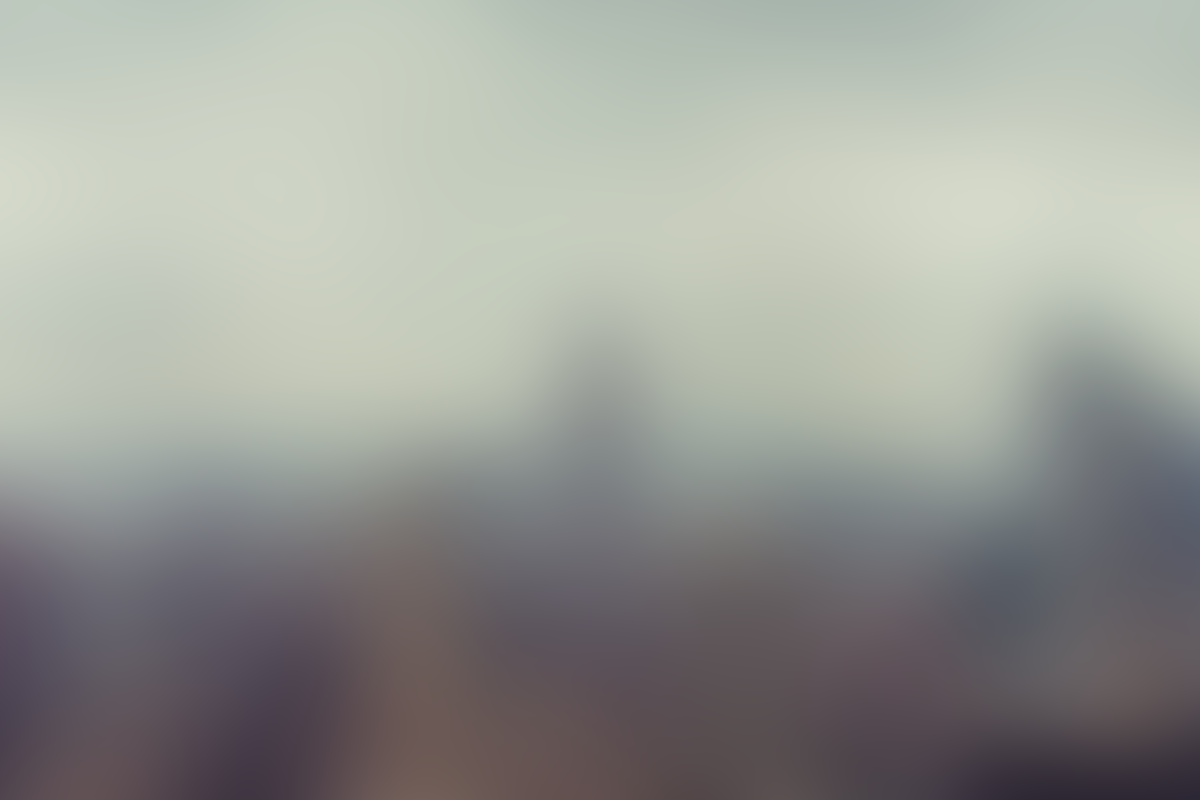 请输入标题
请输入文字请输入文字请输入文字请输入文字请输入文字请输入文字
请输入标题
请输入标题
请输入标题
请输入文字请输入文字请输入文字请输入文字请输入文字请输入文字
请输入标题
请输入文字请输入文字请输入文字请输入文字请输入文字请输入文字
请输入标题
请输入文字请输入文字请输入文字请输入文字请输入文字请输入文字
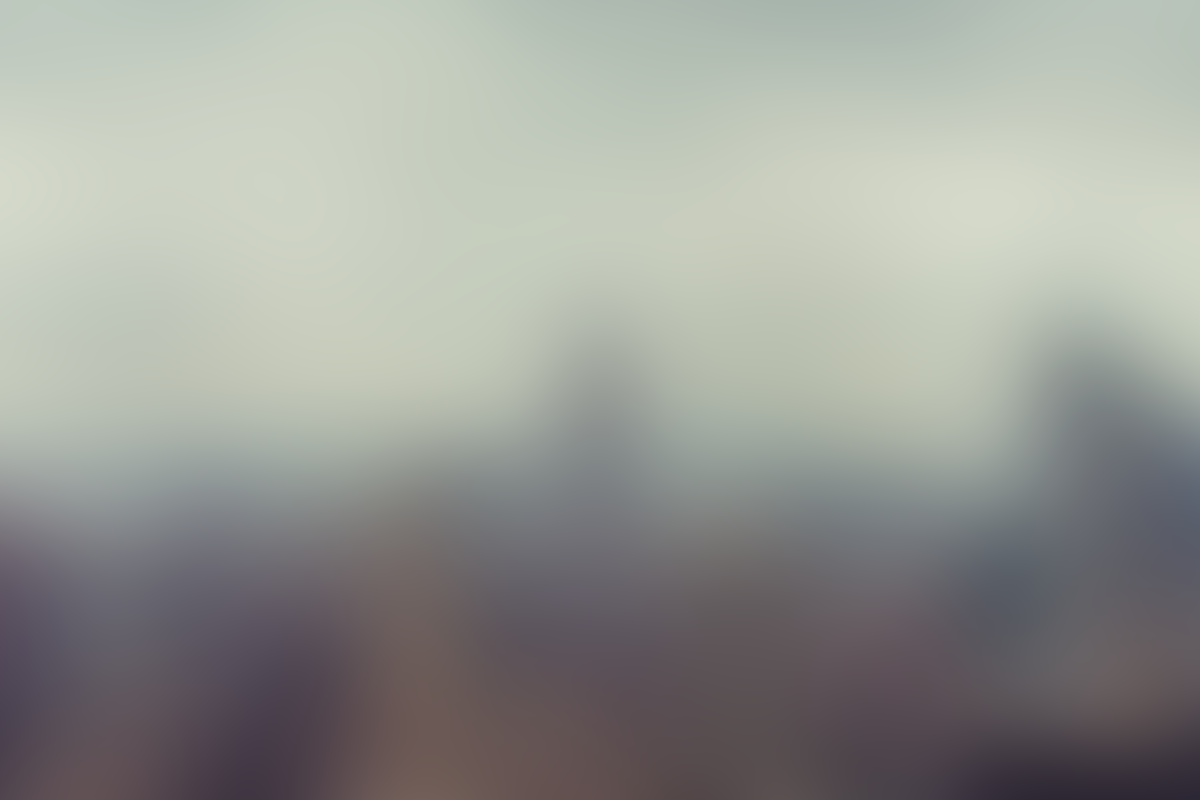 03 请点击输入标题
Please click on the input header
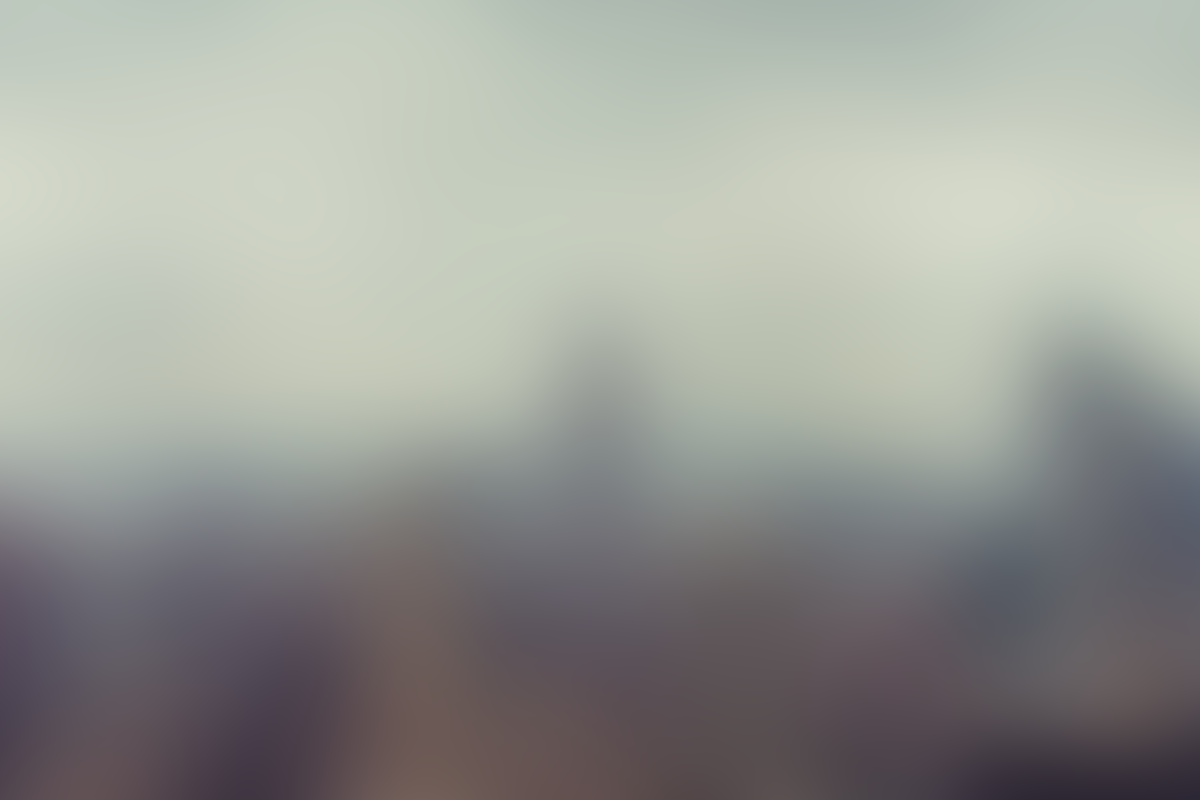 请输入标题
01
请输入文字请输入文字请输入文字请输入文字请输入文字请输入文字
请输入标题
请输入标题
02
请输入文字请输入文字请输入文字请输入文字请输入文字请输入文字
请输入文字请输入文字请输入文字请输入文字请输入文字请输入文字请输入文字请入文字请输入文字请输入文字请输入文字请输入文字请输入文字请输入文字请输文字请输入文字请输入文字请输入文字
03
请输入标题
请输入文字请输入文字请输入文字请输入文字请输入文字请输入文字
请输入标题
04
请输入文字请输入文字请输入文字请输入文字请输入文字请输入文字
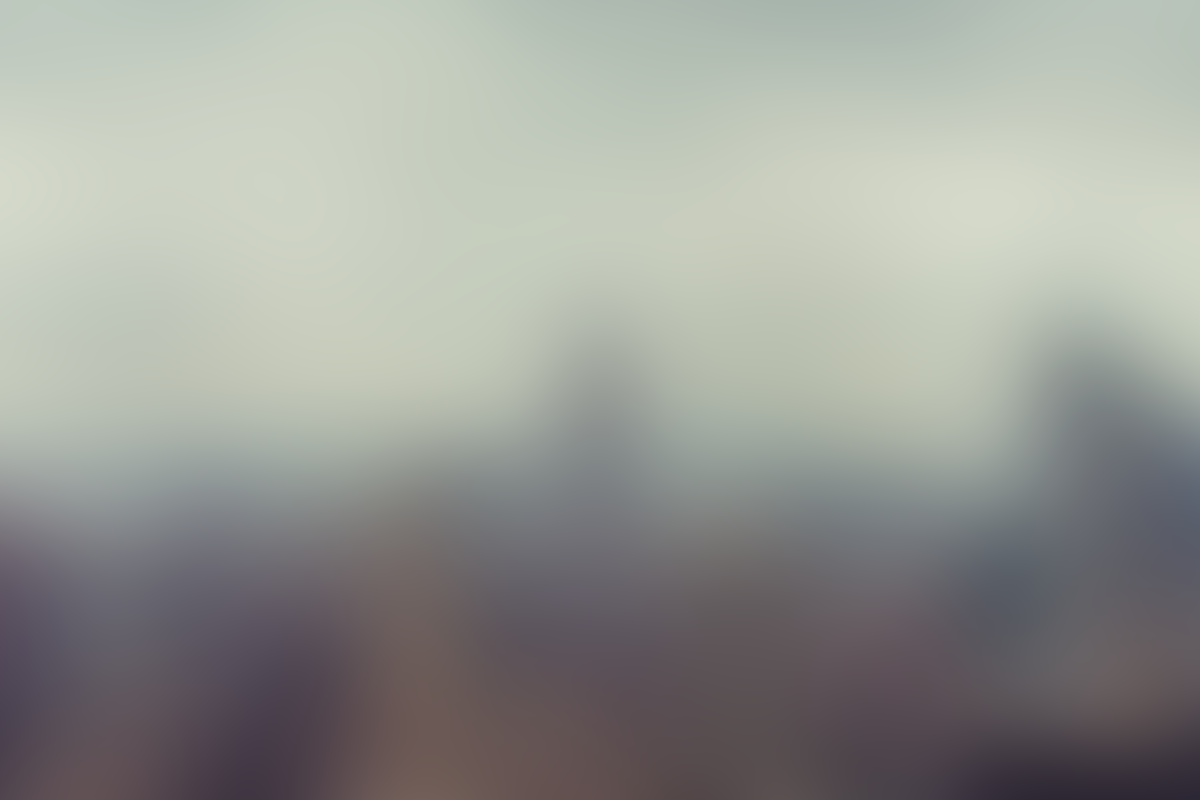 请输入标题
60%
80%
25%
请输入文字请输入文字请输入文字请输入文字请输入文字请输入文字请输入文字请入文字请输入文字请输入文字请输入文字请输入文字请输入文字请输入文字请输文字请输入文字请输入文字请输入文字
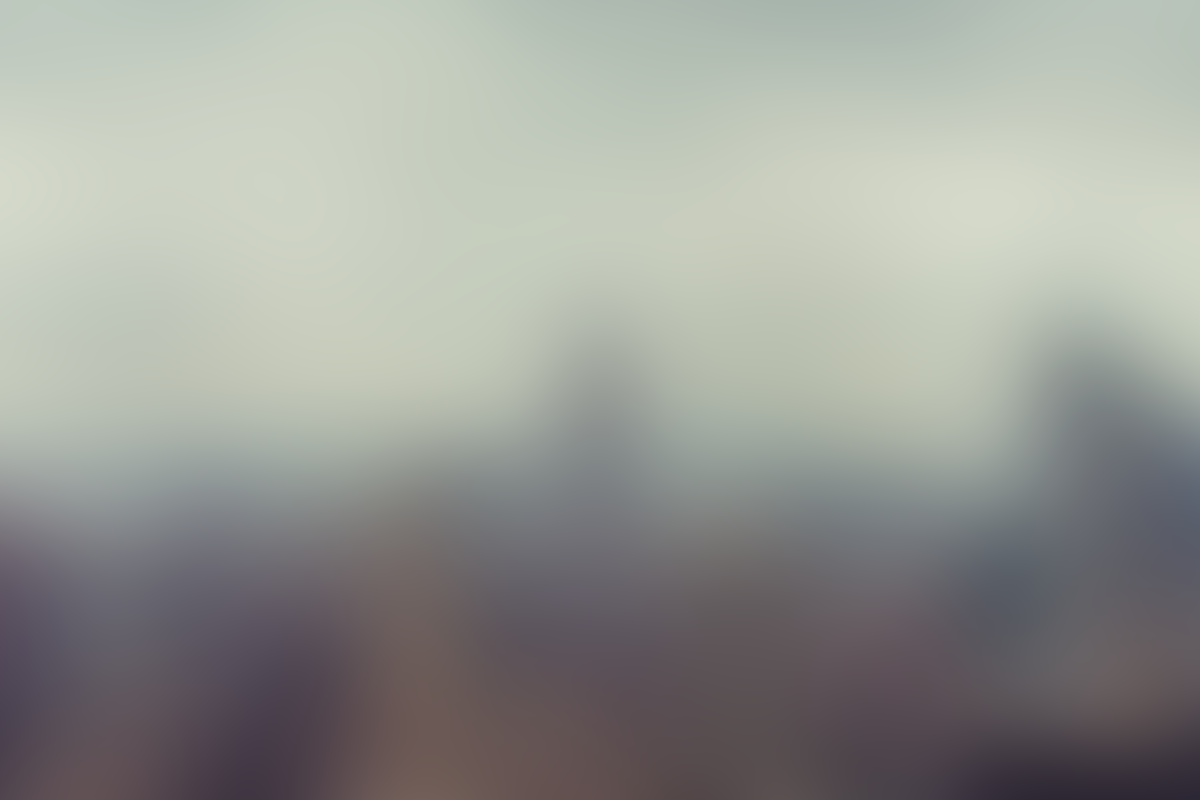 请输入标题
请输入文字请输入文字请输入文字请输入文字请输入文字请输入文字
请输入文字请输入文字请输入文字请输入文字请输入文字请输入文字
请输入文字请输入文字请输入文字请输入文字请输入文字请输入文字
请输入文字请输入文字请输入文字请输入文字请输入文字请输入文字
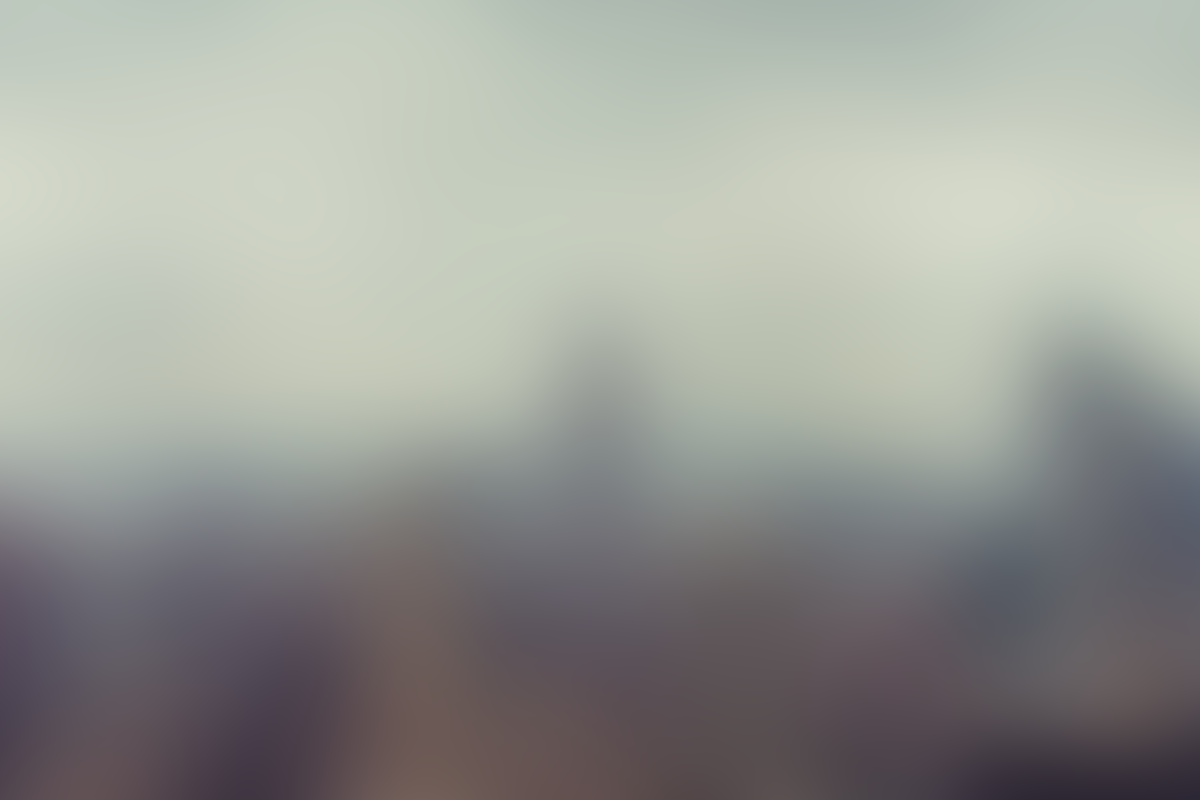 04 请点击输入标题
Please click on the input header
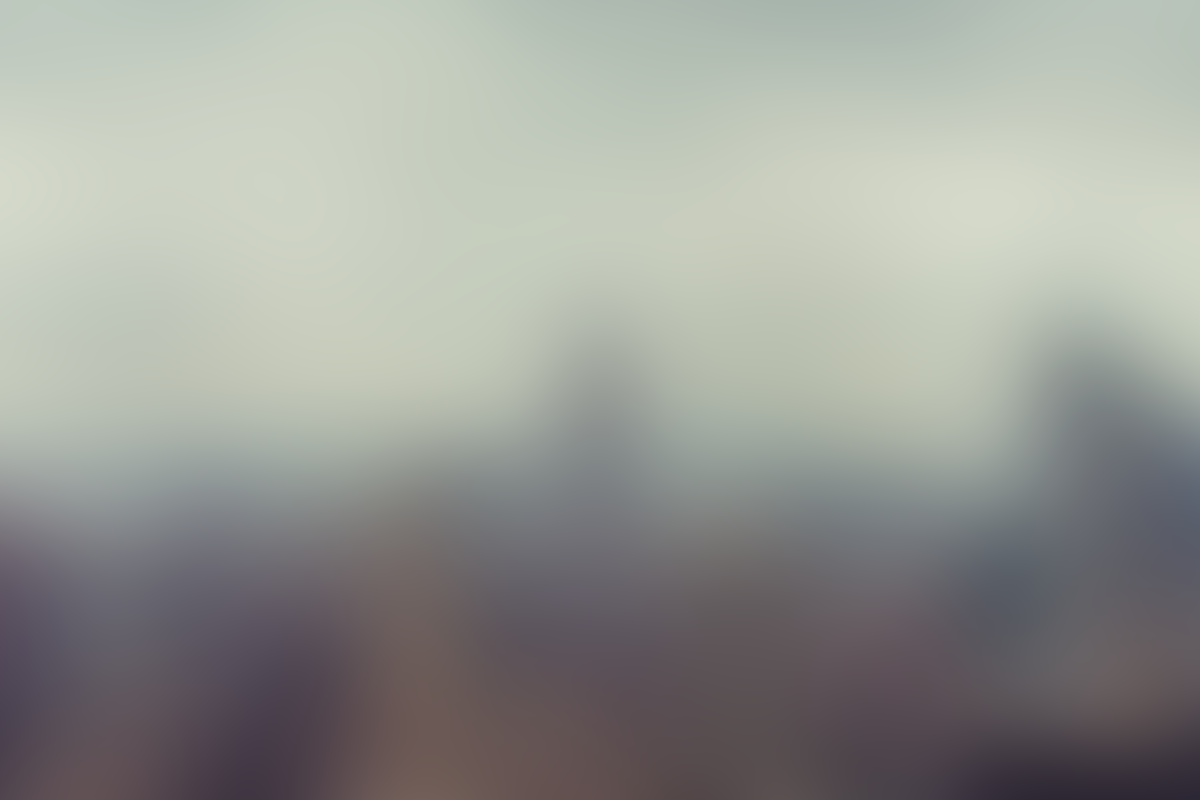 请输入标题
May
June
next
April
请输入文字请输入文字请输入文字请输入文字请输入文字请输入文字
请输入文字请输入文字请输入文字请输入文字请输入文字请输入文字
请输入文字请输入文字请输入文字请输入文字请输入文字请输入文字
请输入文字请输入文字请输入文字请输入文字请输入文字请输入文字
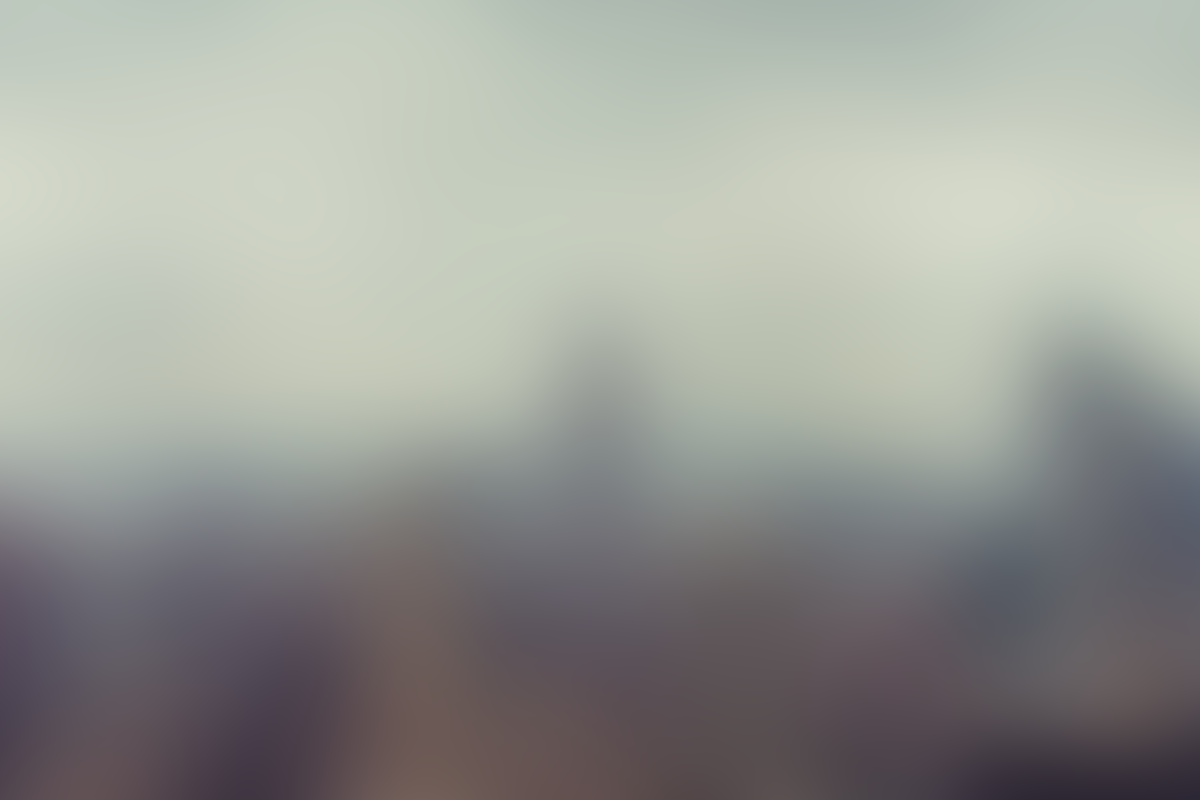 请输入标题
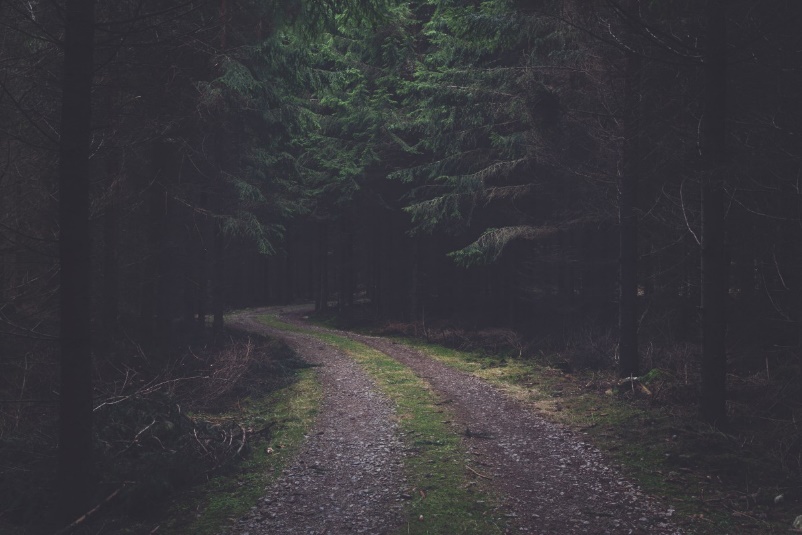 请输入文字请输入文字请输入文字请输入文字请输入文字请输入文字请输入文字请入文字请输入文字请输入文字请输入文字请输入文字请输入文字请输入文字请输文字请输入文字请输入文字请输入文字
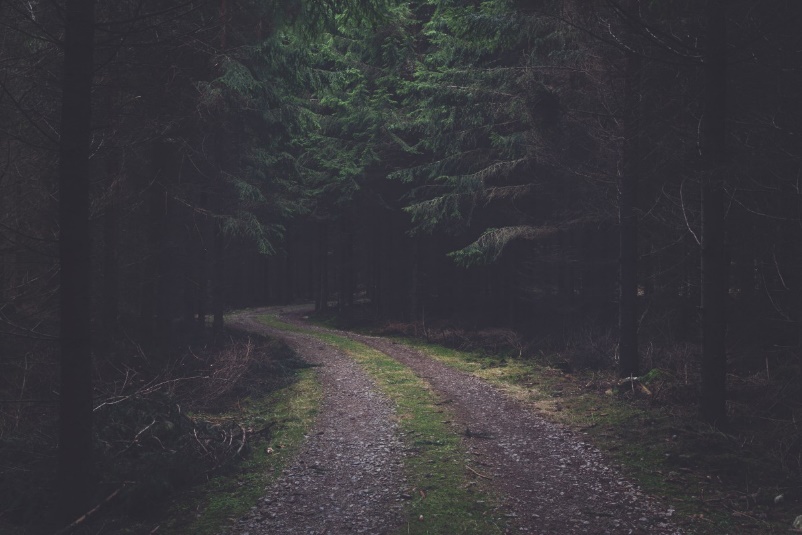 请输入文字请输入文字请输入文字请输入文字请输入文字请输入文字请输入文字请入文字请输入文字请输入文字请输入文字请输入文字请输入文字请输入文字请输文字请输入文字请输入文字请输入文字
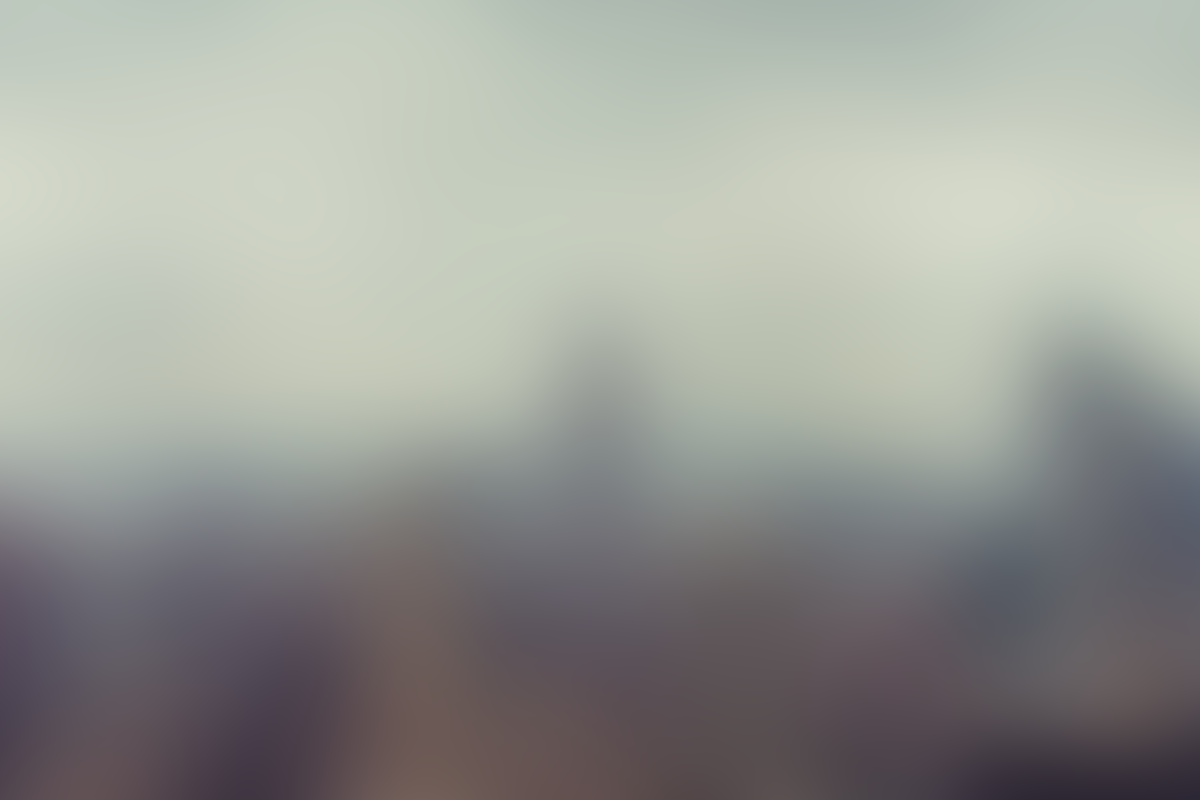 请输入文字请输入文字请输入文字请输入文字请输入文字请输入文字请输入文字请入文字请输入文字请输入文字请输入文字请输入文字请输入文字请输入文字请输文字请输入文字请输入文字请输入文字
请输入标题
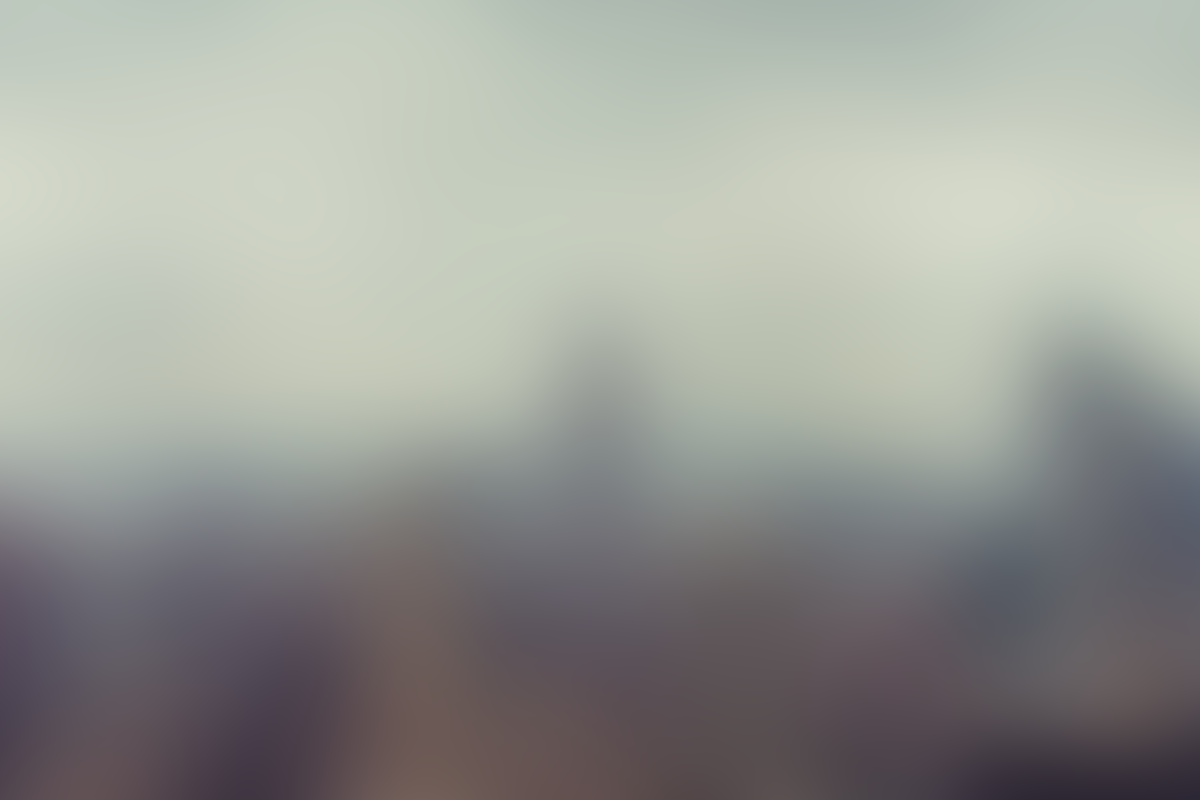 总结与展望
请输入文字请输入文字请输入文字请输入文字请输入文字请输入文字请输入文字请入文字请输入文字请输入文字请输入文字请输入文字请输入文字请输入文字请输文字请输入文字请输入文字请输入文字
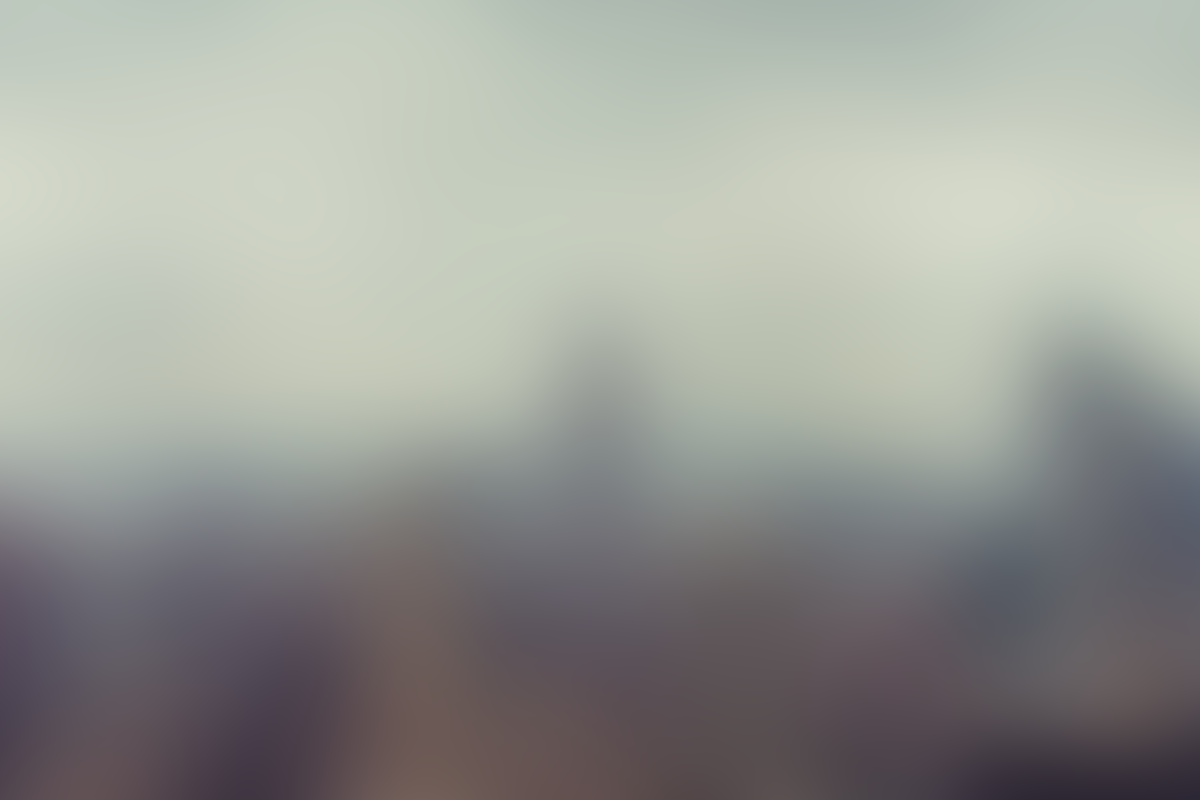 THANKS